Audiência sobre PLP 45/2015
Conflitos  entre o Simples Nacional e o  ICMS / Substituição Tributária

Thiago Moreira da Silva - SEBRAE
Simples Nacional e ICMSConflitos
SUBSTITUIÇÃO TRIBUTÁRIA
Pauta: é a lista de produtos que se sujeita ao regime de substituição tributária naquele estado membro.
MVA: percentual estabelecido em cada caso de acordo com as peculiaridades da produto, determinada com base em preços usualmente praticados no mercado.
Alíquota: é o percentual que será aplicado sobre a base de 
cálculo para o chegar ao valor a ser recolhido de um tributo
Simulação
Consequência da Distorção da Substituição Tributária
Fonte: FGV base dados RFB 2008 e 2014
Receitas  Totais e Sujeitas à Substituição Tributária Empresas Optantes  pelo Simples
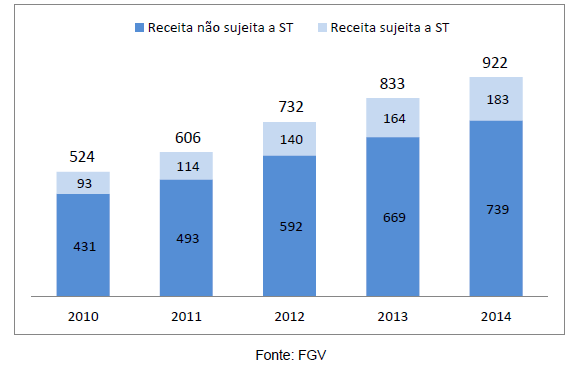 Taxa de Crescimento das Empresas Optantes pelo Simples – 2010 a 2014
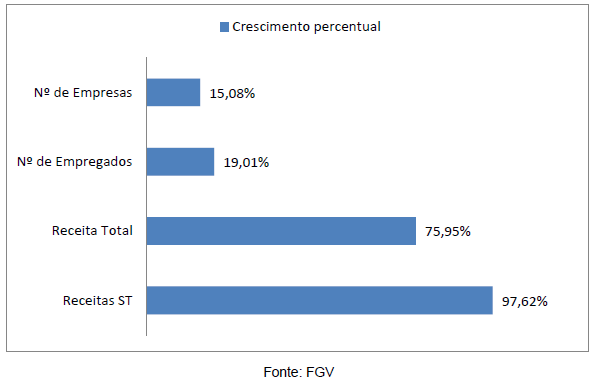 Efeito da Substituição Tributária na arrecadação do Simples Nacional
Comércio, Alojamento e Alimentação (2014)
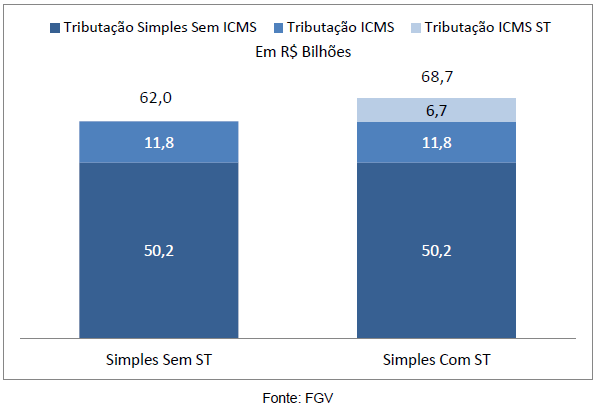 Comparação da Carga Tributária do ICMS por faixa de receita - Tabela do Simples Nacional X ST Comércio, Alojamento e Alimentação (2014)
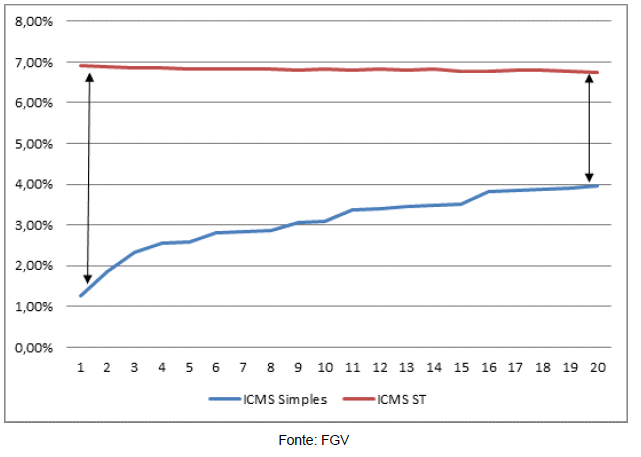 5,68%
2,81%
Comparação da Carga Tributária de todos os impostos por faixa de receita - Tabela do Simples Nacional X ST
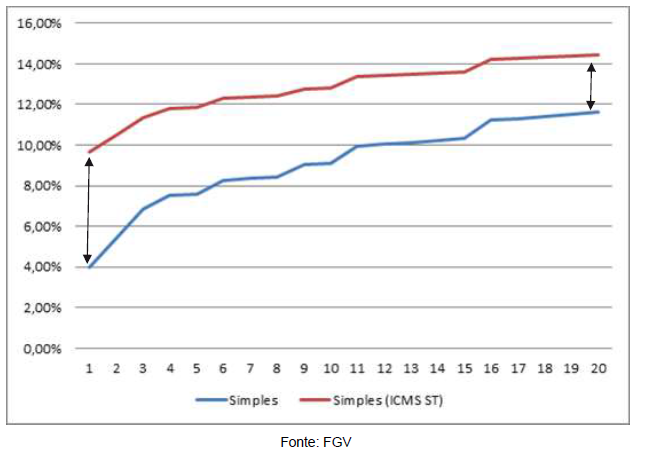 Carga do ICMS para os Optantes do Simples Nacional – Comércio e Indústria  - Set/2015
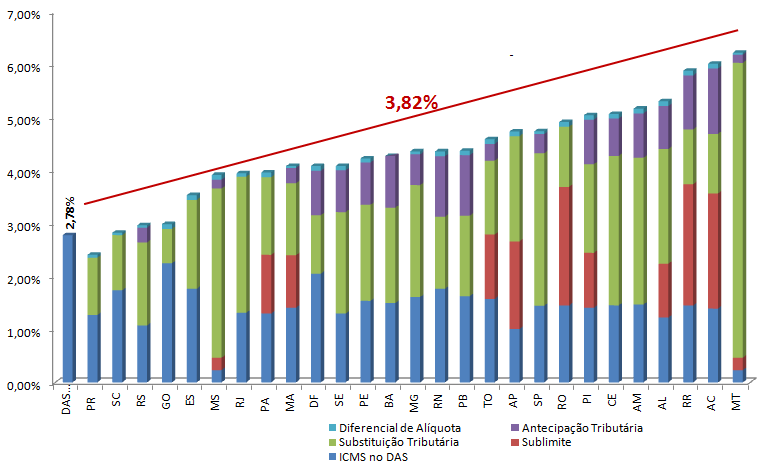 De acordo com o Simples, a carga média do ICMS deveria ser de 2,78%, mas varia entre 2,41% até 6,23%
Fonte: IOB/SAGE
Impacto da ST sobre a carga média  do ICMS estimada de acordo com o Simples Nacional
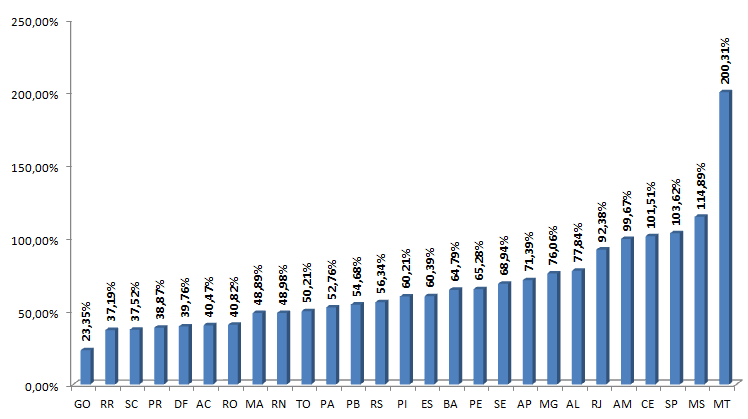 Fonte: IOB/SAGE
Repercussões  e Distorções dos Conflitos entre Simples Nacional e ICMS
PRESSÃO SOBRE OS SETORES INDUSTRIAIS E PEQUENOS VAREJOS. 

Setor industrial (substituto): O substituto tributário, além de arcar com o ICMS em relação às operações do restante da cadeia econômica, é contribuinte de ICMS de suas próprias operações, uma vez que promove a saída de mercadorias do seu estabelecimento. Sendo assim, o substituto deve recolher:

- o ICMS da operação própria (dentro do Simples Nacional);
- o ICMS - Substituição Tributária (ICMS-ST).

Pequenos varejos (substituída): Dentro do Simples, as alíquotas de ICMS variam entre 1,25% e 3,95%. Quando há substituição tributária, a alíquota incidente no produto variam, normalmente, entre 17% e 19%.

Situação atípica: Simples Nacional + ST nos insumos
Repercussões  e Distorções dos Conflitos entre Simples Nacional e ICMS
AUMENTO NECESSIDADE DE CAPITAL DE GIRO
MAJORAÇÃO DE PREÇOS E INFLAÇÃO
MULTIPLICIDADE DE CONTROLES (ESTADO E EMPRESA)
GERAÇÃO DE PASSIVOS POTENCIAIS E REAIS
GENERALIZAÇÃO DA PAUTA DA SUBSTITUIÇÃO TRIBUTÁRIA
PERDA CREDIBILIDADE E EFICÁCIA DA SUBSTITUIÇÃO TRIBUTÁRIA
COMPROMETIMENTO DO SIMPLES NACIONAL
Sugestões para Melhoria do SimplesPesquisa junto a Empresas Optantes
Fonte: Sebrae (4.835 respondentes).
Nota: apenas empresas optantes.
Pesquisa realizada em 2014.
Há os que se queixam do vento, os que esperam que ele mude e os que procuram ajustar as velas. (William G. Ward).
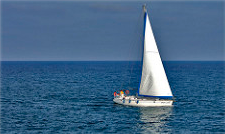 Obrigado!
thiago.silva@sebrae.com.br